Healthcare Club 2020 Elections
November 23rd at 6:00 pm EST
Election Process
On November 23rd, we will be holding elections for the 2020-2021 Healthcare Club Board!

If you are interested in running for a position, please reach out to the person that holds your position of interest for a 1 on 1, and submit your platform (fit on one slide) to Lauren no later than Friday, November 20th at 8:00 PM.

You are allowed to submit two platforms!  For example, if you wish to run for President and VP of Membership, we will run the President election process first, determine the winner, and if you are selected, your VP of Membership platform will be omitted. If you are not selected as the winner, you then have the opportunity to present your VP of Membership.

We will make everyone’s platforms available for viewing from November 20th to the 23rd and look forward to hearing everyone’s pitches on the 23rd!
Order of Elections
President
VPs of Education
VP of Corporate & Alumni Affairs
VP of Membership (NEW!)
VP of Marketing
VP of Finance
MHA Representative
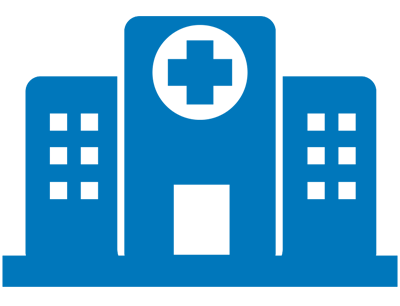 Board Structure
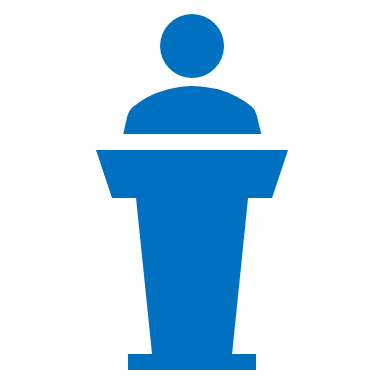 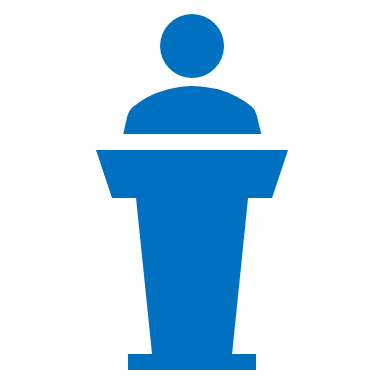 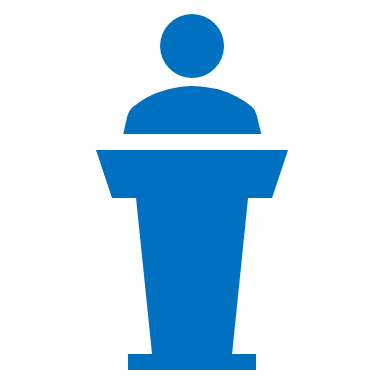 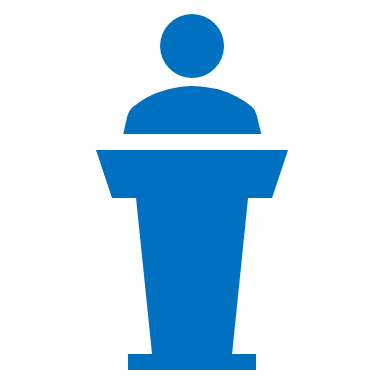 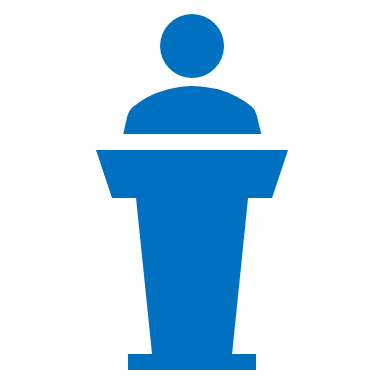 President
Co VP’s of Education
VP of Corporate & Alumni Affairs
VP of Marketing
VP of Membership
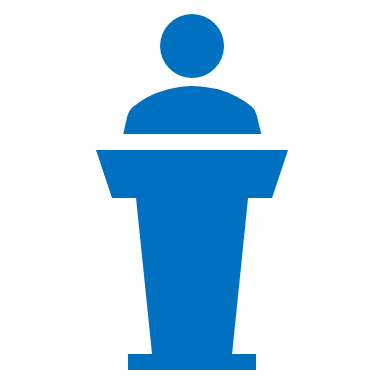 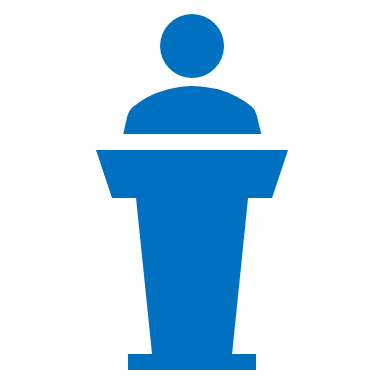 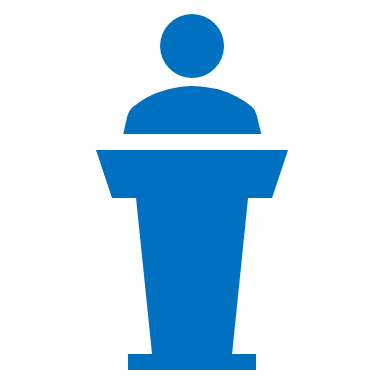 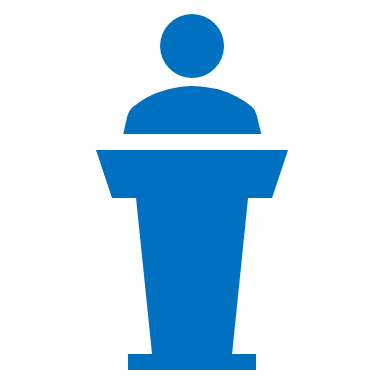 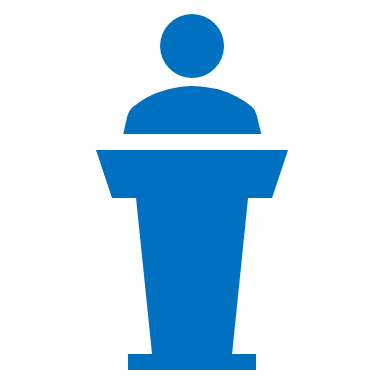 VP of Finance
MHA Representative
Cornell Tech*
Representative
EMBA/MS* Representative
AMBA*
Representative
*Cornell Tech, EMBA/MA, and AMBA Representatives are identified via the previous representative and Board.
Roles and Responsibilities
President
Oversee the long-term vision of the club and work with the Board to set club mission, objectives, and agenda for the Spring and Fall semesters
Lead Board meetings to discuss ongoing club efforts and upcoming events
Communicate with Cornell Administration to facilitate club programming
Represent the HCC on the Professional Club Board with other presidents
Coordinate between Board members to ensure that roadblocks are removed and all parties can fulfill their roles 
Reach out to Lauren (lg563@cornell.edu)
Roles and Responsibilities
VP of Education (2)
Set vision for and develop curriculum to assist the CMC and members with healthcare recruiting (Diversity Conference bootcamps, internship panels, etc.)
Set vision for and develop educational programming and event timelines (healthcare trend talks, educational speakers, etc.)
Collaborate with other clubs on joint programming (Life Science Casing, IB Alumni Panel, etc.)
Promote case competition schedule and announcements
Liaise with Marketing VP to schedule and promote all educational events and Alumni VP to identify speakers 
Reach out to Emily Khaykin evk22@cornell.edu and/or Harley Keh hk869@cornell.edu
Roles and Responsibilities
VP of Corporate & Alumni Affairs
Identify and contact speakers and companies for club events and the Healthcare Symposium
Work with club advisor Debbi Luk-Graves from the CMC to coordinate company sponsored events
Field incoming requests from alumni to find best fits for club events
Act as point person for the Healthcare Symposium: lead Board Symposium planning meeting, coordinate speakers, moderators, etc. 
Reach out to Vic Chan (vc346@cornell.edu) and/or Nikita Shrinath (ns925@cornell.edu)
Roles and Responsibilities
VP of Membership
Lead drive to acquire and register new members
Field incoming prospective student outreach requests
Coordinate Club Fair outreach, SWAG, mailing list, and volunteers
Coordinate prospective student events with the CMC (virtual and in-person)
Ensure that CampusGroups member list is up to date with correct information and send corrections to the Director of Student Activities
Work with all Board members to plan fun events for networking 
Coordinate Symposium registration, transportation, field questions, and networking happy-hour and social
Contact Lauren Gergel (lg563@cornell.edu)
Roles and Responsibilities
VP of Marketing
Update and manage Healthcare Club website
Send bi-weekly club newsletter publicizing club events, campus events, recruiting opportunities, deadlines for case competitions, etc.
Promote events on Slack and other communication channels
Design marketing materials for the Healthcare Symposium 
Book club meetings via CampusGroups, reserve rooms, and work with Director of Student Activities to access meeting and webinar licenses
Reach out to Matt Judy (mj477@cornell.edu)
Roles and Responsibilities
VP of Finance
Retain access to and manage all club funds (PayPal, CFCU Bank, etc.)
Authorize the use, payment of, or reimbursement of any Club funds
Develop and maintain Club budget for the year and the Symposium budget
Apply for GPSAFC funding
Work with administration to access corporate funding
Coordinate any sponsor transactions
Contact Joe Fontana (jdf272@cornell.edu)
Roles and Responsibilities
MHA Representative
Communicate and coordinate with the Sloan Program for Health Administration and its students
Assist with outreach to the MHA students through various channels and serve as the point person for MHA students interested or involved in HCC
Proactively develop events and opportunities for MHA students to get to know other club members
Contact Hayden Krauss (hrk59@cornell.edu)
Board Shared Responsibilities
Attend Board meetings and club events
Volunteer for outreach opportunities (Club Fair, CMC Panels)
Attend Symposium planning meeting and provide input into programming
Provide operational support pre and during Symposium (e.g. set-up and break-down, tech support, check-in, etc.)
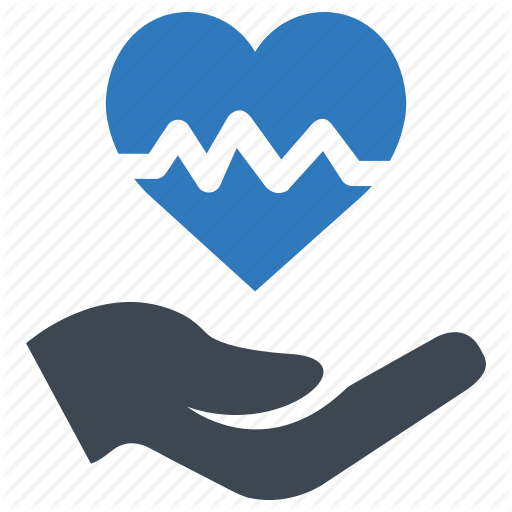 Requirements to Run for a Position
You must be a current student and will be registered as a student for at least one year following Board transition.
You must have a 1 on 1 with the board member(s) in the current position(s) you’re interested in running for by 11/20 (see Lauren for VP Membership).
You must prepare one slide showing your platform which you will present for 2-3 minutes, even if you are running unopposed, followed by Q&A.
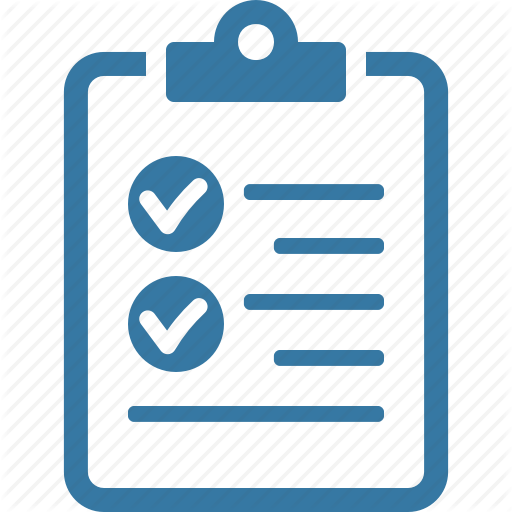 Please send your slide to Lauren (lg563@cornell.edu) by 8:00 pm on 11/20.We look forward to speaking with everyone and hearing your platforms on the 23rd! Register on CampusGroups: If you have a serious conflict on the 23rd please contact Lauren ASAP.